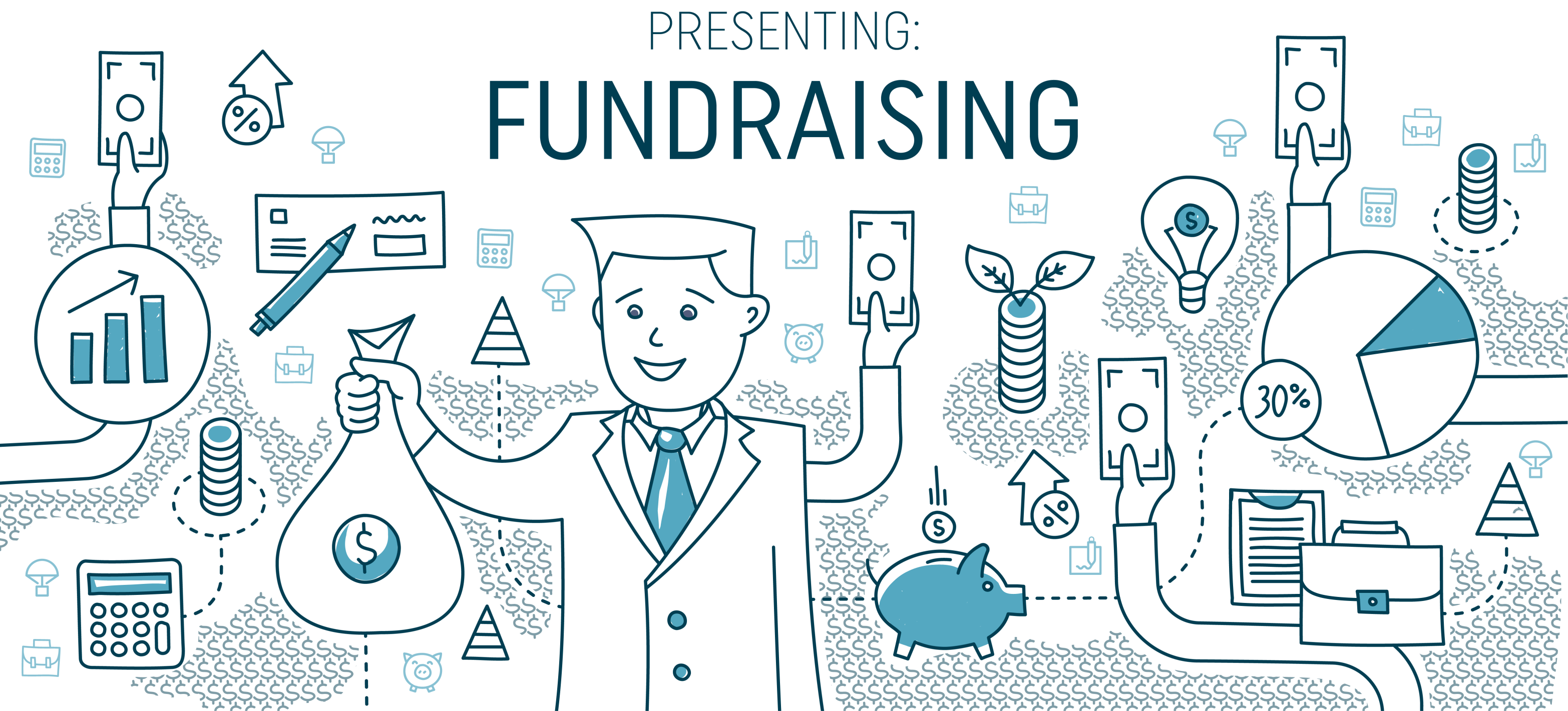 Contents
Fundraising Responsibilities
Fundraising Facts and Figures
 The Stages of Fundraising
 Types of Fundraising
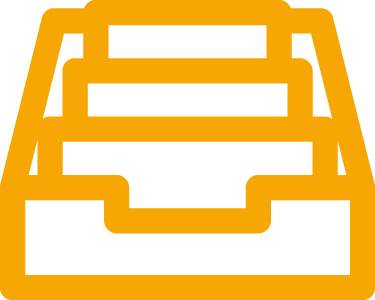 I. Fundraising Responsibilities
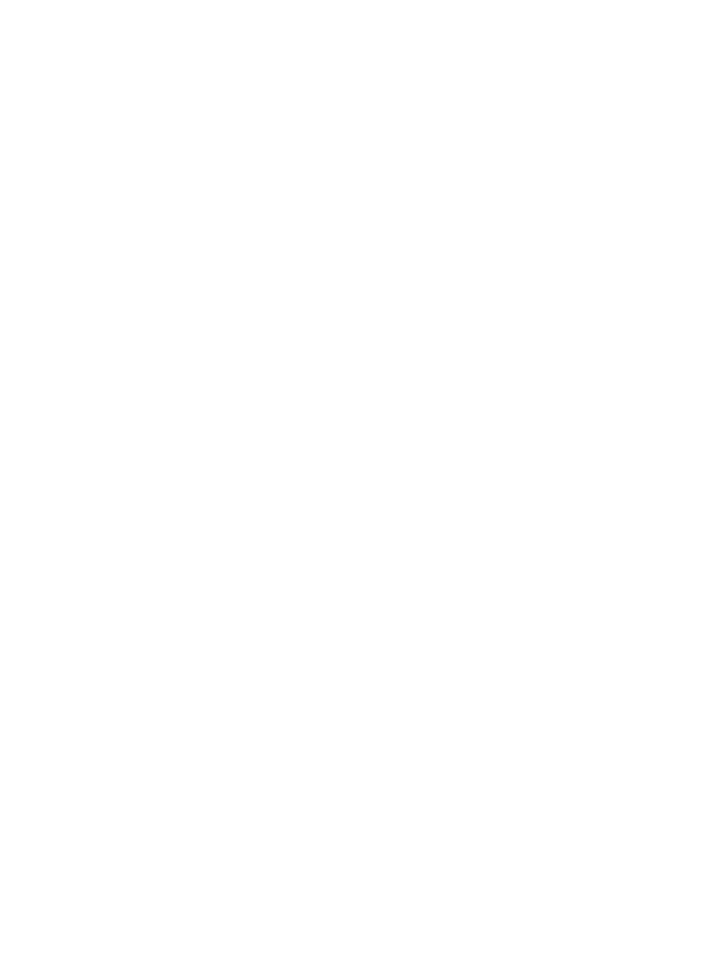 [Speaker Notes: Talking Points: Nonprofit board members have many responsibilities when it comes to raising funds for the organization. Some of these responsibilities pertain to the board as a whole; others are the responsibility of each individual board member. This section provides an overview of the fundraising responsibilities of the board, individual board members, and staff members. 

Note to the Presenter: Keep in mind these responsibilities vary depending on the size and fundraising needs of each organization and whether the organization has development staff or the board alone is responsible for raising money. If the sample job descriptions or responsibilities listed in this section do not correspond to the fundraising responsibilities of your board or staff, customize these slides as appropriate.]
Key Roles of the Board
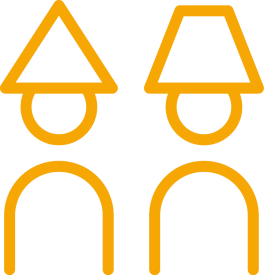 Set Organizational Direction
Provide Oversight
Ensure Necessary Resources
[Speaker Notes: board responsibilities. For the purposes of discussing fundraising, this presentation will focus on the third bullet.]
Ensure Necessary Resources
Hire capable executive leadership
Promote positive public image
Ensure the presence of a capable and responsible board
Ensure adequate financial resources
[Speaker Notes: Talking Points: Resources are defined as both human and financial. In addition to hiring the chief executive and promoting and protecting the organization’s public image, the board is responsible for ensuring the organization has the financial resources with which to operate. This includes adopting appropriate fundraising policies, supporting the organization’s fundraising activities, and developing alternative funding sources such as fee-for-service programs, investments, or for-profit ventures. 

The organization’s size and complexity, structure, culture, and environment will determine how resource development strategies are allocated. Organizations that have a full development staff or seek funding from government grants will require different board activities than will organizations that rely solely on contributions from individuals or that have no development staff. so the board could play a larger role in fundraising. For board members of many 501(c)(3) organizations fundraising tends to be a big responsibility.]
The Board’s Fundraising Responsibilities
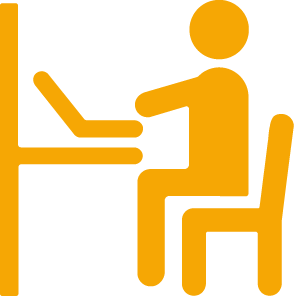 Define or clarify the mission
Support organizational sustainability
Identify strong leadership
Approve adequate budgets
Plan for the future of the organization
Be familiar with the overall fundraising plan
Participate in the fundraising process
[Speaker Notes: Talking Points: In order to fulfill its fundraising responsibilities, the board must first define the context for fundraising. It does this by clarifying the organization’s mission, supporting its stability, identifying its leadership, approving its budgets, and planning for the future of the organization. The board must also be comfortable with the overall fundraising plan drafted by the development staff or development committee, and it must participate fully in the fundraising process.]
XYZ Organization Board Fundraising Responsibilities
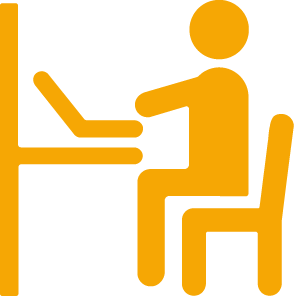 Clearly define annual fundraising goals 
Delegate responsibilities to meet these goals
Create fundraising and donor recognition policies
Ensure fundraising methods adhere to ethical standards
[Speaker Notes: Notes to the Presenter: Use this slide to list your board’s fundraising responsibilities. What kinds of policies should your board implement? What sort of fundraising oversight does the board provide?]
Individual Board Member Responsibilities
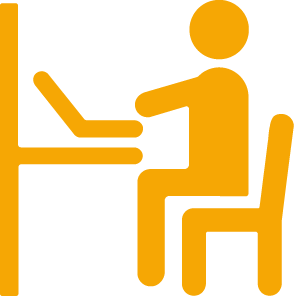 Make personal contributions
Identify, evaluate, and cultivate prospects
Attend face-to-face solicitations 
Write appeal letters
Organize and attend special events
Thank donors
[Speaker Notes: Talking Points: In addition to working to fulfill the responsibilities of the board, each individual board member can be assigned fundraising duties as well. All board members should give a personal contribution to the organization. In addition to giving, board members can get involved by identifying, evaluating, and cultivating prospects; writing appeal letters to prospects; accompanying staff members on solicitations; writing annual appeal letters; organizing or attending special events; and thanking donors and keeping them connected to the organization.

While the board establishes policies and goals related to fundraising, members of the board are responsible for helping to implement these policies by participating in fundraising efforts.]
XYZ Organization’s Individual Board Member Responsibilities
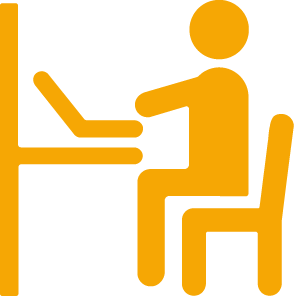 Make an annual personal contribution, a “stretch” gift
Raise at least $5,000 from additional donors
Attend our special fundraising events
Be available to assist with other fundraising efforts
Only 40 percent of CEOs surveyed in the 2016 Leading with Intent agreed or strongly agreed that their boards actively participate in fundraising.
Why Board Members Should Give
Demonstrates personal commitment
Encourages other funders to give
Creates board member “ownership”
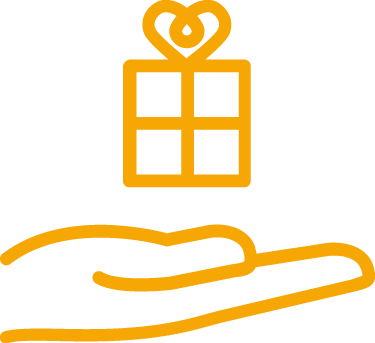 [Speaker Notes: Talking Points:  Many board members feel that because they donate their time to the organization, they should not have to donate money as well. It is important that board members give financially to the organization for many reasons. One hundred percent giving from the board shows the board is committed to the organization. This can be particularly important if board members are involved in soliciting from individuals because it will encourage others to give to the organization. It may seem hypocritical for board members to ask a donor for a contribution if they have not given to the organization themselves; in fact, some foundations want to see 100 percent giving from the board before they give. In addition, board members tend to be more enthusiastic and interested in the organization’s effectiveness when they have made a significant financial contribution to the organization.]
Sample Fundraising Committee Job Description
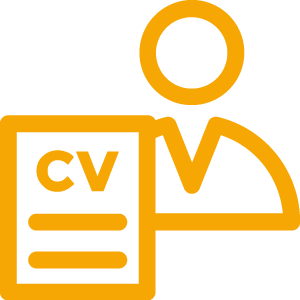 Lead board’s participation
Work with staff to develop fundraising plan
Develop fundraising policies, plans, procedures, and schedules for board
Teach board members fundraising skills and techniques
Propose minimum board member contributions 
Solicit contributions from board members 
Lead the board’s effort in identifying, cultivating, and approaching major donors
[Speaker Notes: Notes to Presenter: If your board has a fundraising or resource development committee, you may want to replace this sample job description with the job description of your board’s committee. If your board does not have a fundraising committee, you may choose to delete this slide or present the sample job description to teach your board what the typical duties of a fundraising committee might include.

Talking Points: A development committee does not have to be a board committee, although it is wise to have board representation on the committee. A development committee is a great place to involve other volunteers with connections, ideas, and experience in the work of supporting the organization.]
Sample Development Director Job Description
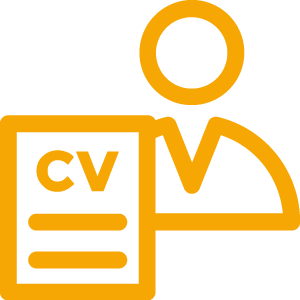 Work with the board and chief executive to develop long-term fundraising strategy
Organize and execute fundraising programs
Develop relationships with funders 
Coordinate visits by staff and board members
Plan and oversee donor recognition and cultivation 
Work with staff to design promotional materials for fundraising
[Speaker Notes: Notes to Presenter: The role of the development director varies from organization to organization, and some small nonprofits have no development director at all. Depending on the size and structure of your organization, you may choose to
replace the text in this slide with job description of your organization’s development director
delete this slide if your organization has no development director
present this slide as is to show your board members the typical duties of a development director]
Typical Fundraising Duties of the Chief Executive
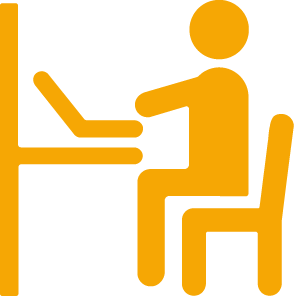 Serve as the organization’s representative to potential funders and the community 
Serve as a contact for donors
Ensure compliance with funding sources and regulatory requirements
[Speaker Notes: Notes to Presenter: The chief executive’s involvement with fundraising will also vary depending on the size of the organization. With this slide, you may choose to
 replace the text in this slide with the fundraising duties of your organization’s chief executive
 present this slide as is to show your board members the typical fundraising duties of the chief executive]
II. Fundraising Facts and Figures
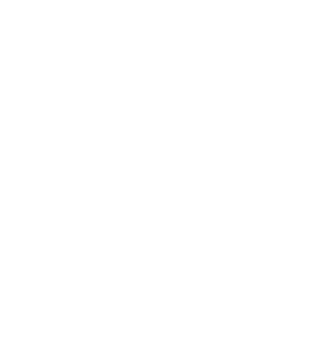 [Speaker Notes: Talking Points: Nonprofit board members have many responsibilities when it comes to raising funds for the organization. Some of these responsibilities pertain to the board as a whole; others are the responsibility of each individual board member. This section provides an overview of the fundraising responsibilities of the board, individual board members, and staff members. 

Note to the Presenter: Keep in mind these responsibilities vary depending on the size and fundraising needs of each organization and whether the organization has development staff or the board alone is responsible for raising money. If the sample job descriptions or responsibilities listed in this section do not correspond to the fundraising responsibilities of your board or staff, customize these slides as appropriate.]
Why People Give to Nonprofits
They feel a connection to the organization
Their peers are giving
Someone asks them to
To make a difference
To share their good fortune
For recognition
To ensure the organization’s ability to fulfill its mission in the future
For tax reasons
To ensure their pet project finds a home
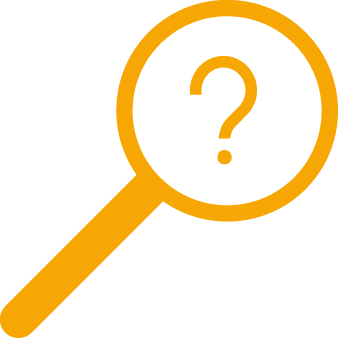 [Speaker Notes: Talking points: Individuals give to nonprofits for a variety of reasons. Board members should understand the reasons people decide to give to nonprofits so they can appeal to them when asking for donations.]
Why People Do Not Give to Nonprofits
Solicitation is infrequent or poorly communicated
They don’t see how their gift would make a difference
They never feel wanted or needed
They receive no direct, personalized appeal
They gave an unacknowledged gift in the past
They were not asked to give
The timing wasn’t right
The organization’s mission was not compelling
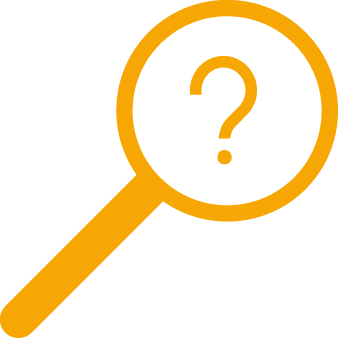 [Speaker Notes: Talking Points: Likewise, board members should understand the reasons people choose not to give money to nonprofits to avoid making these mistakes.]
Total Giving in 2015
Individual giving, $264.58 billion, increased 3.8 percent in current dollars over 2014.
Foundation giving, $58.46 billion, was 6.5 percent higher than 2014.
Charitable bequests, $31.76 billion, increased 2.1 percent over 2014.
Corporate giving, $18.45 billion, increased 3.9 percent over 2014 giving.

Source: GivingUSA 2016
Total giving: $373.25 billion
[Speaker Notes: Talking Points: This pie chart shows the sources of all charitable gifts in the United States in 2006. As you can see, 71 percent of the money donated came from individuals, and 16 percent came from foundations. These numbers change little from year to year.]
Donations by Service Area in 2015
Religion—at $119.30 billion, 2015 giving increased 2.7 percent in current dollars.
Education—giving increased to $57.48 billion, 8.9 percent more in current dollars than the 2014 total.
Human Services—its $45.21 billion total was 4.2 percent higher, in current dollars, than in 2014.
To Foundations—at an estimated $42.26 billion in 2015, giving declined 3.8 percent in current dollars.
Health—the $29.81 billion estimated for 2015 giving to this category was 1.3 percent higher, in current dollars, than the 2014 estimate. 
Public-Society Benefit—the $26.95 billion estimate for 2015 increased 6 percent in current dollars over 2014. 
Arts/Culture/Humanities—at an estimated $17.07 billion, growth in current dollars was 7.0 percent in 2015. 
International Affairs—the $15.75 billion estimate for 2015 increased 17.5 percent, in current dollars, from 2014. 
Environment/Animals—the $10.68 billion estimate for 2015 was up 6.2 percent in current dollars over 2014 giving.

Source: GivingUSA 2016
Total giving: $373.25 billion
[Speaker Notes: Talking Points: All but one of the nine categories experienced an increase over the previous year.]
Organization XYZ’s donation in 20xx
[Speaker Notes: Notes to the Presenter: Customize this slide with the most recent information about the sources of funding for your organization.]
20xx Donations: Where the Money Went
[Speaker Notes: Notes to the Presenter: Customize this slide to show your board members how the funds you received from outside sources were applied to different programs and departments in your organization.]
Section III. Stages of Fundraising
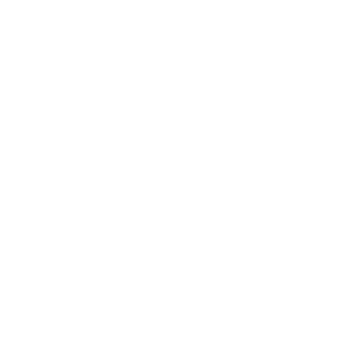 Stage One: Cultivation
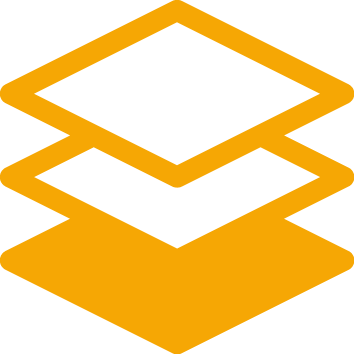 Identifying potential donors (prospects)
Building relationships with prospects
Generating interest in the organization
Showing prospects what the organization is all about – history, programs, finances, etc.
[Speaker Notes: Talking Points: The first stage of fundraising is cultivation. This is the time to introduce the organization to prospects and generate interest in giving.]
Stage Two: Solicitation
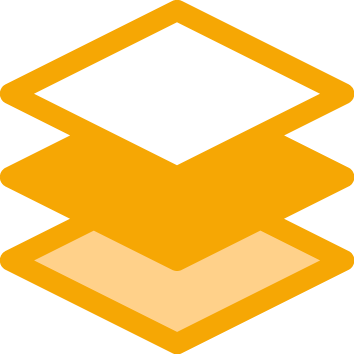 Presenting the organization’s case statement
Participating in one-on-one solicitation
Sending direct mail pieces with personalized notes
Making telephone solicitations
[Speaker Notes: Talking Points: Solicitation is asking the prospect for a donation. Solicitation can be as formal as a one-on-one meeting or as informal as a form letter. Remember that larger donations generally require more personalized solicitation approaches.]
Stage Three: Stewardship
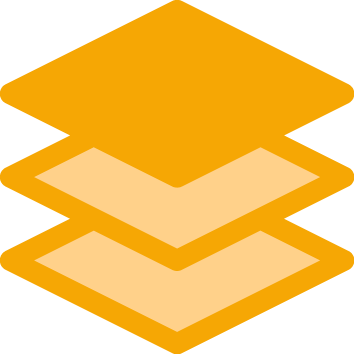 Thanking donors and letting them know their gift made a difference
Maintaining donor relationships
Thank you letters
Donor recognition activities
Invitations to special events
Updates from the organization
[Speaker Notes: Talking Points: An organization’s fundraising responsibilities are not over once it has received a donation from a donor. The final stage of fundraising is stewardship — thanking the donor and maintaining a relationship that keeps the donor connected to the organization. Let the donor know the gift was appreciated and that it made a difference to the organization. Keep major donors involved with the organization through invitations to special events or periodic updates from board members or senior staff members. By maintaining a relationship with previous donors, the organization increases its chance of receiving future gifts from these donors.]
How Board Members Can Get Involved in Cultivation
Show prospects 
                   the facilities
Make personal contact with prospects
Share the history of    the organization
Share their enthusiasm for       the mission of the organization
[Speaker Notes: Talking Points: Board members can participate in cultivation by making personal contacts with prospects. They can tell prospects the history of the organization and share their enthusiasm for the organization’s mission to encourage giving. Board member efforts in cultivation should be coordinated with the staff’s efforts to ensure they are not approaching the same prospect twice or overlooking other prospects.]
How XYZ Board Members Can Get Involved in Cultivation
[Speaker Notes: Notes to the Presenter: Use this slide to list ways your board members participate in cultivation. Include any expectations board members are required to meet or examples of ways board members have cultivated donors in the past. Add additional slides if necessary.]
How Board Members Can Get Involved in Solicitation
Writing/Reviewing the Case Statement
Focus on the results, not the organization’s needs
Include clear, essential facts
Add a connection to the community
How Board Members Can Contribute to Solicitation
Making the Ask
Notify the prospect you are coming
Be enthusiastic and know the prospect’s interests in advance
Bring a staff member to answer specific questions
Research the donor’s giving history to determine the appropriate amount to ask for
[Speaker Notes: Talking Points: Board members can contribute to fundraising efforts by accompanying staff members on face-to-face solicitations. When making the ask, there are many things board members should do.

The staff should make sure the prospect knows in advance he or she will be receiving a visit from a board member who is very passionate about the organization and who will ask for a generous donation. Therefore, the board member should be passionate about the organization. Board members often feel uncomfortable asking people for money. Instead, they should look at it as a chance to share their enthusiasm for the organization and an opportunity for the prospect to be involved with the organization. In addition, the board and staff should do their homework before making the visit. The board member should know the prospect’s interest, giving history, and the appropriate amount to ask for; don’t ask for $5,000 if the prospect can give $5 million. A staff member should accompany the board member on the solicitation. The staff member will likely be more familiar with the organization’s history and finances and will be better able to answer specific questions. Having a third person at the meeting can make the solicitation more comfortable for everyone because conversation tends to flow more freely. The two people attending the solicitation should meet in advance to determine who will do the asking and how much they will ask for.]
How XYZ Board Members Can Contribute to Face-to-Face Solicitation
[Speaker Notes: Notes to Presenter: Use this slide to list the ways board members in your organization get involved in face-to-face solicitation. If there are any policies or procedures board members should know about, include them in this slide.]
How Board Members Can Get Involved in Stewardship
Send letters of appreciation and invitations to special events
Maintain relationships with donors
Personally thank donors for their contributions
Keep donors connected to the organization
How XYZ Board Members Can Get Involved in Stewardship
[Speaker Notes: Notes to the Presenter: Use this slide to list the ways board members of your organization can help with stewardship. If there are any rules or policies board members should know regarding stewardship, include them on this slide.]
How to Handle Rejection
Offer any additional information needed to change the prospect’s mind
Don’t take it personally
Keep the door open
[Speaker Notes: Talking Points: The most common fear for board members in fundraising is rejection. It is important that board members learn not to take this rejection personally. If a prospect says no, it is usually because the timing isn’t right or because that person has other interests. Rejection from one prospect is not a long-term defeat for the organization. 

If there is a piece of information that could change the prospect’s mind, offer it. This could include an opportunity to see first hand the organization at work, copies of the budget, or the strategic plan.

Determine what the prospect is saying when he or she says no. Is he or she saying not right now or not ever? Try to keep the door open for future solicitations. Perhaps a different time, a different project, or a different amount will be more appealing to the donor.]
Fundraising Secrets of Success
To succeed in fundraising, you must know four things:
The mission of the organization
The goals of the organization
How to ask
How to overcome fears
If you don’t ask, you won’t receive. The only way to fail is by not trying.
[Speaker Notes: Talking Points: Fundraising is a dreaded responsibility for many board members, but it is not the daunting task it may seem. To become successful fundraisers, board members only need to have knowledge of the organization and its mission, an understanding of how to ask for a donation and how to overcome objections, and a willingness to ask for contributions to a cause they believe in.]